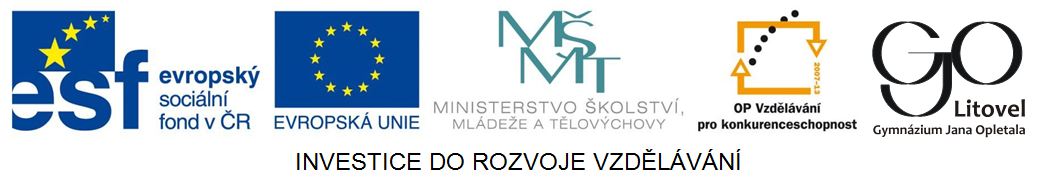 Petrologie 3
Hu2_8
Organogenní sedimenty
vznikají usazováním odumřelých těl rostlin a živočichů
rozdělení
nehořlavé
hořlavé
Nehořlavé organogenní sedimenty
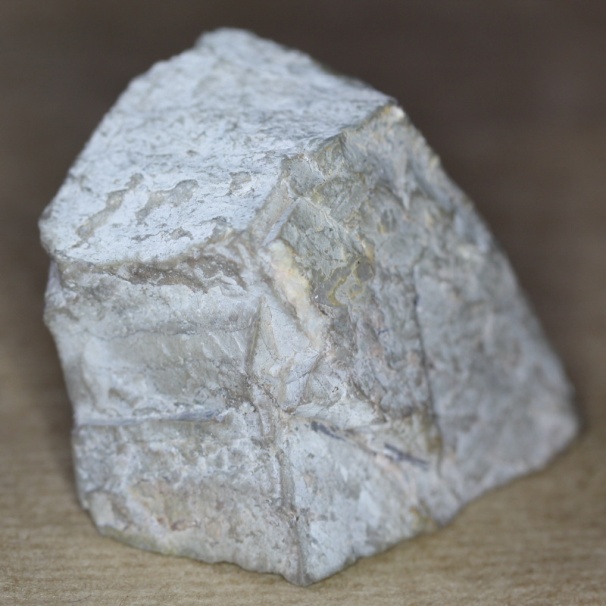 vápence
zpevněné horniny, vznik z materiálu schránek a koster různých mořských organismů (prvoci)
hlavní nerostná složka - kalcit 
využití: výrobě vápna a cementu, stavební kámen, dlažba – chodníky, plnivo do papíru, barev a laků, pro farmaceutický a potravinářský průmysl, vápnění půdy, vysoké pece
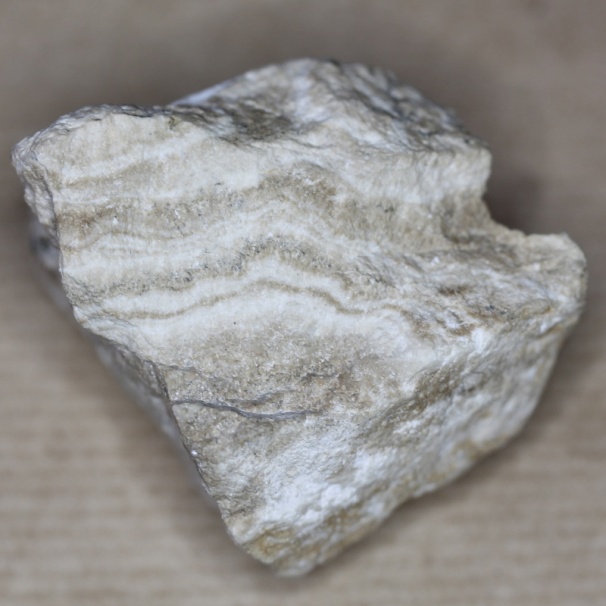 Hořlavé organogenní sedimenty
rašelina
zbytky odumřelých rostlin (zejména mechu rašeliníku) 
za nedostatečného přístupu vzduchu
využití: lázeňská léčba, zahradnictví, palivo
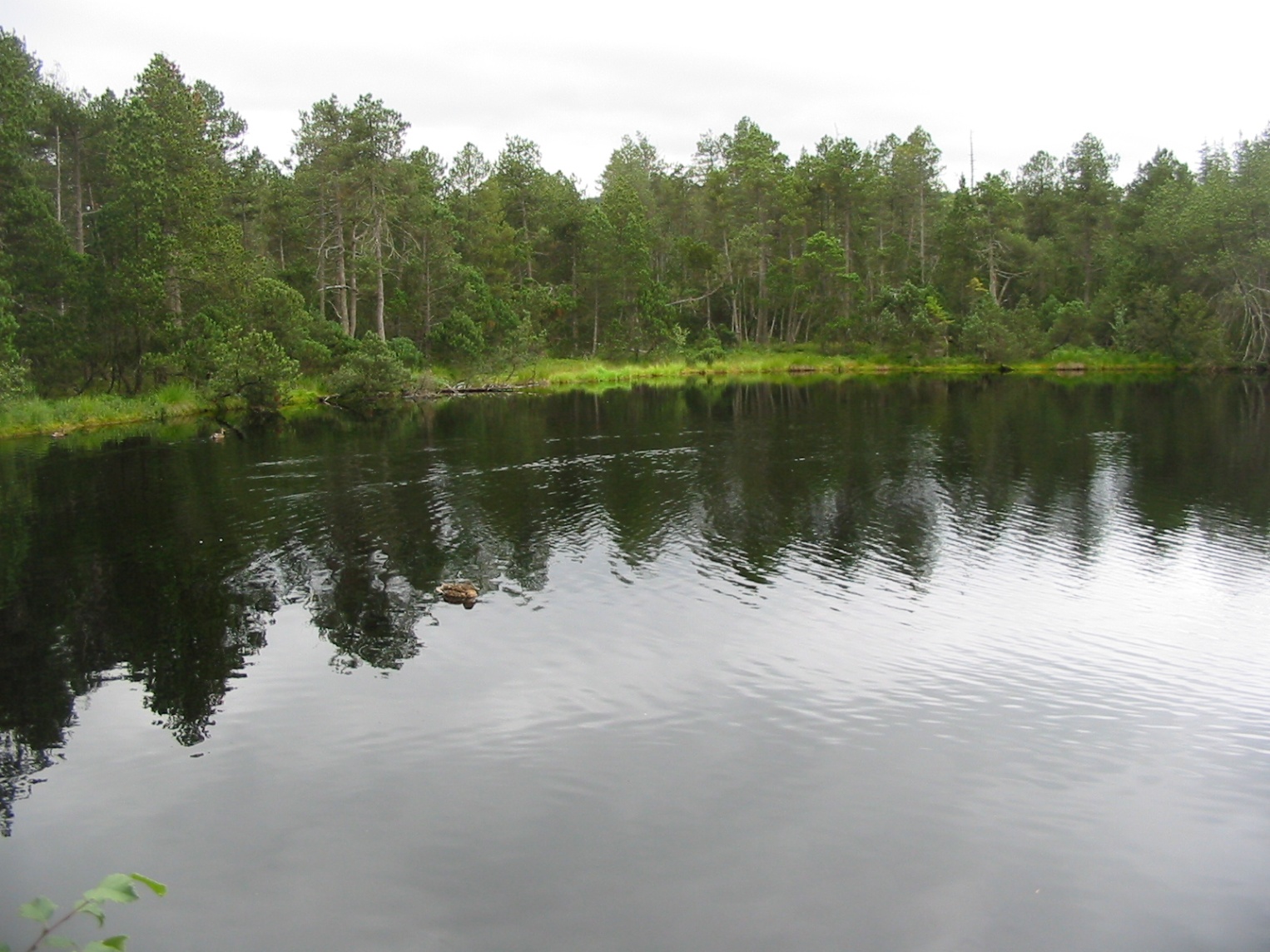 rašeliniště Rejvíz
Hořlavé organogenní sedimenty
uhlí 
prouhelnatění (zvětšování obsahu uhlíku) zbytků rostlinných těl
podle stupně prouhelnatění rozdělujeme
hnědé uhlí (třetihory)
lignit (méně kvalitní forma)
černé uhlí (prvohory)
antracit (nejkvalitnější)
využití: farmacie, chem. průmysl, výroba koksu, palivo
Hořlavé organogenní sedimenty
ropa 
kapalná
složená převážně z uhlovodíků
z mikroorganismů a zbytků těl drobných živočichů na dně moří 
využití: rafinace, paliva, maziva, plasty
Hořlavé organogenní sedimenty
zemní plyny
provázející uhelná a ropná ložiska
jsou tvořeny převážně metanem
využití: palivo, chem. průmysl
Opakování – využití hořlavých hornin:
rašelina
lázeňská léčba, zahradnictví, palivo
uhlí
farmacie, chem. průmysl, výroba koksu, palivo
ropa
rafinace, paliva, maziva, plasty
zemní plyn
palivo, chem. průmysl